Describing your family members and those of others
Spelling changes for –ar verbs in the preterite
Possessive adjective ‘mi/s’ [revisited] and ‘su/s’
Y8 Spanish
Term 3.1 – Week 2 – Lesson 51
Pete Watson / Nick Avery / Rachel HawkesArtwork: Mark Davies

Date updated: 30/06/21
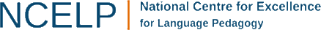 [Speaker Notes: Artwork by Mark Davies. All additional pictures selected are available under a Creative Commons license, no attribution required, and are taken from clipart-library.com
Native-speaker teacher feedback provided by Blanca Román.

Learning outcomes (lesson 1):
Sounds and spelling: introduce (-qué) ending for –ar verbs ending in –car in 1st person singular preterite
Grammar: consolidate ‘mi/s’ and introduce possessive adjectives ‘su/s’
Grammar: consolidate ‘es’ and ‘son’ and adjective agreement for number and gender
Vocabulary: introduce new vocabulary and consolidate vocabulary from the sets below

Word frequency (1 is the most frequent word in Spanish): 
New vocabulary (introduce in lesson 1): tío [988]; tía [1205]; hijo [140]; hija [769]; conocido [159]; débil [1946]
New vocabulary (introduce in lesson 2): nuestro [77]; científico [1067]; médico [1443]; músico [2060]; abogado [1211]; tan [104]; numbers 21-30

Vocabulary to revisit:
8.2.2.2 me [22]; te [48]; le [25]; regalar [1420]; tirar [685]; quitar [668]; reloj [1683]; caja [1074]; lleno/a [684], vacío/a [1585]
8.2.1.5 cuidar [751]; olvidar [415]; traer [341]; salud [613]; novio [1322]; novia [1996]; cumpleaños [3372]

The frequency rankings for words that occur in this PowerPoint which have been previously introduced in NCELP resources are given in the NCELP SOW and in the resources that first introduced and formally re-visited those words. 
For any other words that occur incidentally in this PowerPoint, frequency rankings will be provided in the notes field wherever possible.]
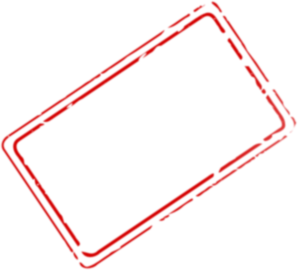 Vocabulario
hablar
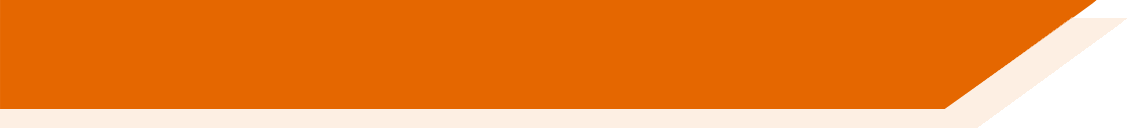 to take away / remove
he/she/it (object)
myself, me (object)
yourself / you (object)
box
full (m)
to give
to throw
full (f)
watch
empty (f)
empty (m)
quitar
le
quitar
le
el reloj
el reloj
lleno
la caja
la caja
lleno
vacío
vacío
llena
me
me
llena
regalar
regalar
tirar
vacía
vacía
te
te
tirar
[Speaker Notes: Timing: 3 minutes

Aim: to revise items of vocabulary from one of this week’s revisited vocabulary sets (8.2.2.2) in receptive mode. 

Procedure:
1. The teacher clicks for the English prompt to appear.
2. Students say the word in Spanish in choral response to match the English.  

Note: the activity on slide 8 revisits the same set of words, but in the productive mode. This slide is therefore seen as a reminder activity before that exercise.
Some higher-achieving groups may be able to dothe activity on slide 8 without also doing this activity.]
gramática / fonética
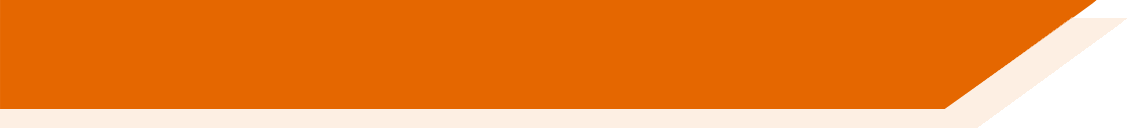 Spelling changes for –ar verbs in the preterite: using the verb ending ‘-qué’
As you know, some verbs in Spanish end in –ar.
To talk about ‘I’ for completed events in the past with -ar verbs, remove ‘-ar’ and add ____ .
é
Remember that when the stress is on the last syllable and the word ends with a vowel, an accent is needed.
tirar
tiré
regalar
regalé
Ejemplos:
(to give)
(I gave)
(I threw)
(to throw)
However, for –ar verbs ending in ‘-car’, remove –car and add –qué.
buscar
saqué
Ejemplos:
busqué
sacar
(I took out)
(I looked for)
(to look for)
(to take out)
As the infinitive has a hard ‘c’, it needs to keep the same sound in the past tense. If the ‘c’ didn’t change to ‘qu’, the verb ending would be a soft [ce] sound.
[Speaker Notes: Spelling changes for verbs ending in ‘-car’ in the preterite

Timing: 2 minutes

Aim: to explain the formation of the 1st person singular ending for verbs ending in ‘-car’, based on the need for the verbs to maintain the correct pronunciation

Procedure:
1. Remind students of the rule for forming the 1st person singular preterite form of regular ‘-ar’ verbs. Ask students what the verb ending is, which will be revealed with a click.
2. Click to show examples of regular ‘-ar’ verbs using two verbs from this week’s revisited vocabulary sets. You can check the meaning of these verbs at this time.
3. Click to show the rule for ‘-car’ verbs
4. Click again to show examples of the rule. These verbs are both known vocabulary items.
5. Click to show the explanation for this spelling change. This is an opportunity to revisit the ‘soft’ [ce] SSC and juxtapose it with the [qué] SSC. 
6. Click to remind students why an accent is needed on the last letter]
Daniel describe unas cosas del pasado.Escucha y completa la frase con el verbo correcto. ¿El verbo termina en ‘é’ o ‘qué’?
escuchar / escribir
[1/2]
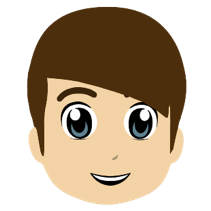 Quité
______ la caja de fotos de la mesa.
1
I removed the box of photos from the table.
publiqué
La semana pasada __________ un artículo en el periódico local.
2
Last week I published an article in the local newspaper.
busqué
Ayer _________ mi reloj en el parque.
3
Yesterday I looked for my watch in the park.
regalé
El año pasado le _________ un vestido.
4
Last year I gave him/her/it a dress.
[Speaker Notes: There are two versions of this activity that can be used, depending on the ability of the class: slides 4-5 (single word transcription) or slides 6-7 (whole sentence transcription).

Timing: 4 minutes

Aim: aural recognition of the ‘-qué’ ending used for –car verbs in 1st person singular preterite; to also revise vocabulary from this week’s revisited sets

Procedure:
1. Explain to the students that they need to fill the gap in the sentence with a verb in the ‘I’ form of the preterite tense. Some will be need the usual ‘é’ endings, others will need ‘qué’ endings. Students only need to write the missing word.
2. Click the button to hear the recording
3. Click to reveal each answer. Ask the students to translate the now completed sentence into English. This can be done orally, once the Spanish is displayed on the board. Then click to reveal the translation.

Transcript:
Quité la caja de fotos de la mesa.
La semana pasada publiqué un artículo en el periódico local.
Ayer busqué mi reloj en el parque.
El año pasado le regalé un vestido.]
escuchar / escribir
[2/2]
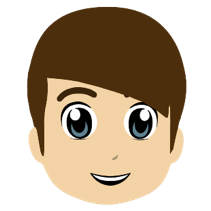 __________ a mi primo porque olvidó mi cumpleaños.
Critiqué
5
I criticised my cousin (m) because he forgot my birthday.
criticar = to criticise
En el viaje a Valencia, ________ muchas fotos de los monumentos.
saqué
6
On the trip to Valencia I took lots of photos of the monuments.
Cuidé
_______ a mi novio ayer por la tarde.
7
I looked after my boyfriend yesterday afternoon.
acompañé
Ayer por la noche ____________  a mi novia al cine.
8
Yesterday in the evening I went with my girlfriend to the cinema.
[Speaker Notes: Listening activity (2/2)

Activity continues from the previous slide, same procedure. The verb ‘criticar’ and its meaning will be shown with an extra click after the answer is shown for item 5.

Transcript
5. Critiqué a mi primo porque olvidó mi cumpleaños.
6. En el viaje a Valencia, saqué muchas fotos de los monumentos.
7. Cuidé a mi novio ayer por la tarde.
8. Ayer por la noche acompañé a mi novia al cine

There are some unknown words in this article that are near cognates. These are below.

Frequency of unknown words (1 is the most common word in Spanish)
criticar [1849]; monumento [3149]]
Daniel describe unas cosas del pasado.Escucha y escribe la frase. ¿El verbo termina en ‘é’ o ‘qué’?
escuchar / escribir
[1/2]
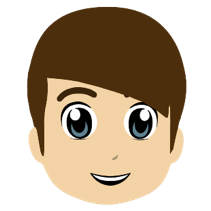 Quité la caja de fotos de la mesa.
1
I removed the box of photos from the table.
La semana pasada publiqué un artículo en el periódico local.
2
Last week I published an article in the local newspaper.
Ayer busqué mi reloj en el parque.
3
Yesterday I looked for my watch in the park.
El año pasado le regalé un vestido.
4
Last year I gave him/her/it a dress.
[Speaker Notes: VARIATION 

Listening activity (1/2)

Timing: 6 minutes (lesson timings allow for this to be done within the 50 minutes)

Aim: aural recognition of the ‘-qué’ ending used for –car verbs in 1st person singular preterite; to also revise vocabulary from this week’s revisited sets

Procedure:
1. Explain to the students that they need to listen to the whole sentence and write it all out. There will be either a verb with ‘-é’ or ‘-qué’ in each sentence, so they should listen carefully to each verb ending and decide on the correct spelling.
2. Click the button to hear the recording.
3. Click to reveal each answer. Then click to reveal the translation of the phrase. This can be done orally, once the Spanish is displayed on the board.

Transcript:
Quité la caja de fotos de la mesa.
La semana pasada publiqué un artículo en el periódico local.
Ayer busqué mi reloj en el parque.
El año pasado le regalé un vestido.]
escuchar / escribir
[2/2]
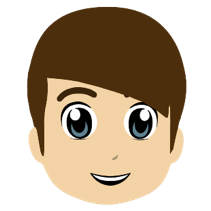 Critiqué a mi primo porque olvidó mi cumpleaños.
5
I criticised my cousin (m) because he forgot my birthday.
criticar = to criticise
En el viaje a Valencia, saqué muchas fotos de los monumentos.
6
On the trip to Valencia I took lots of photos of the monuments.
Cuidé a mi novio ayer por la tarde.
7
I looked after my boyfriend yesterday afternoon.
Ayer por la noche acompañé a mi novia al cine.
8
Yesterday in the evening I went with my girlfriend to the cinema.
[Speaker Notes: VARIATION

Listening activity (2/2)
This slide continues the previous activity with the same procedure. The verb ‘criticar’ and its meaning will be shown with an extra click after the answer is shown for item 5.

Transcript:
5. Critiqué a mi tío porque olvidó mi cumpleaños.
6. En el viaje a Valencia, saqué muchas fotos de los monumentos históricos.
7. Cuidé mi novio ayer por la tarde.
8. Ayer por la noche acompañé a mi novia al cine

There are some unknown words in this article that are near cognates. These are below.

Frequency of unknown words (1 is the most common word in Spanish)
criticar [1849]; monumento [3149]]
Vocabulario
escribir
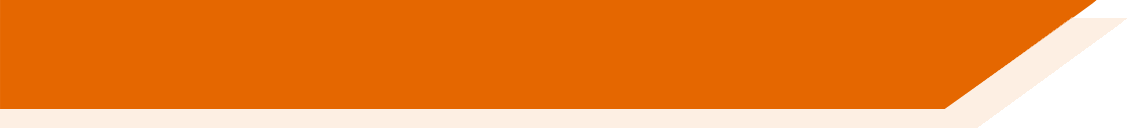 Completa las frases con las palabras que no están.
caja
¡Mi ________ de regalos está ________!
vacía
1
My box of gifts is empty!
cumpleaños
reloj
me
regala
Mi ________ ____  ___________ un ________ el día de mi ______________.
novia
2
My girlfriend gives / is giving me a watch on my birthday.
novio
quitar
El _______ de Juana siempre _________ __________ sus libros de la mesa.
olvida
3
Juana’s boyfriend always forgets to remove his books from the table.
llena
tirar
Mi habitación está ______. Necesito ______ unas cosas en la basura.
4
My bedroom is full. I need to throw some things into the rubbish / rubbish bin.
*la habitación - bedroom
cuida
te
Mi madre ___  ________ y ___  ______ la medicina.
te
trae
5
My  mother looks after / is looking after you and she brings / is bringing you the medicine
[Speaker Notes: Timing: 7 mins

Aim: to accurately produce revisited vocabulary items in writing

Procedure:
1. Students complete the Spanish translations of the English sentences, filling in the missing words from the revisited vocabulary sets. They can simply write the answers in note form, e.g. (1. caja, vacía)
2. Reveal answers at the end of the exercise with each click.
3. Audio is provided for further reinforcement, if desired. Click again to reveal each button to then click for the recording.

Notes: the vocabulary activity on this slide revisits the same set of words as slide 3 (vocabulary from 8 2.2.2) but also adds vocabulary from this week’s other revisited vocabulary (8 2.1.5). The words not included from these sets in this exercise are ‘le’, ‘lleno’, ‘vacío’ and ‘salud’. The feminine forms of ‘lleno’ and ‘vacío’ are used, however. 
It could be highlighted that ‘basura’ can mean ‘rubbish bin’. In earlier resources, ‘basura’ has been used in a general sense to refer to ‘rubbish’. 
Use of ‘de’ for possession (see item 3) is included here incidentally and doesn’t need to be processed to complete the task. This feature will be taught explicitly in the next week of the scheme of work.

Transcript:
¡Mi caja de regalos está vacía!
Mi novia me regala un reloj en mi cumpleaños.
El novio de Juana siempre olvida quitar sus libros de la mesa.
Mi habitación está llena. Necesito tirar unas cosas en la basura.
Mi madre te cuida y te trae la medicina.

Frequency rankings of unknown words
habitación [1069] (to be introduced in 8.3.1.5); medicina [1474]]
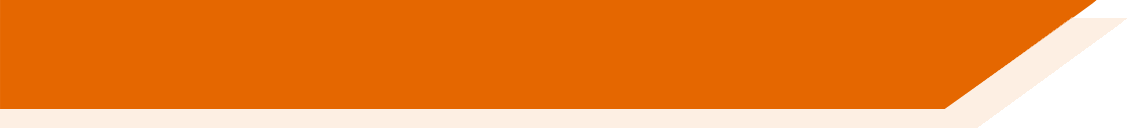 Vocabulario
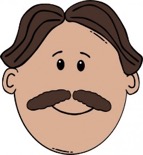 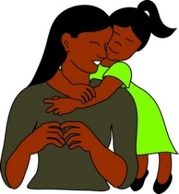 uncle
la hija
el tío
daughter, child (f)
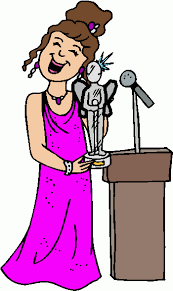 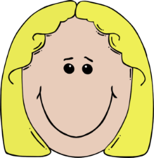 conocido, conocida
aunt
la tía
well-known, famous
‘Ser débil’ can also mean mentally weak (e.g. not standing up for values).
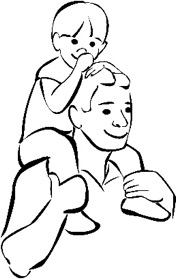 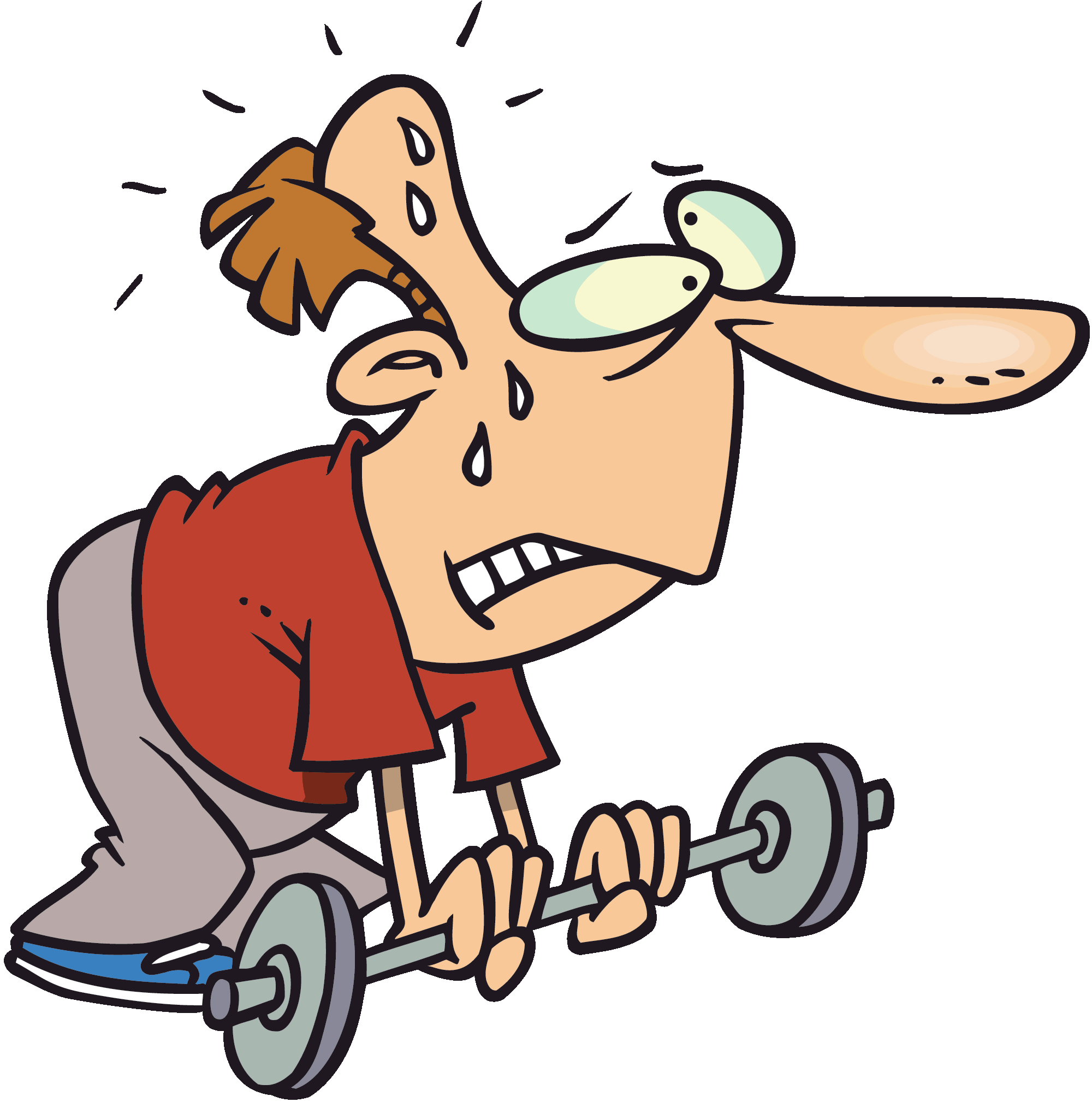 weak
son, child (m)
débil
el hijo
[Speaker Notes: Vocabulary presentation slide

Timing: 2 mins

Aim: to introduce some of this week’s new vocabulary

Procedure: 
Click to bring up the English word and picture, then the Spanish
Draw students’ attention to the fact that English has different words for two of the nouns, whereas Spanish uses the same word with a different ending (-o, -a). Ask students if they can think of any other words like this (hermano, hermana).

Notes: 
1. 'Es débil' could refer to a person with a tendency to not respect values or morals, as in the saying 'la carne es débil' (a phrase for those prone to 'sinning'). But it could also be used to refer to somebody with little physical strength: 'María no va a ganar la competición porque es más débil que Lucía'. 'Está débil' is a reference to a physical state, but as a result of something, generally an illness. 
2. The animation here is simply intended for vocabulary presentation. Words don’t disappear and reappear to promote recall. This would be too easy given that most of these words are inflected forms of another word that is already given on the slide.]
Talking about mixed gender groupsPlural masculine nouns [revisited]
gramática
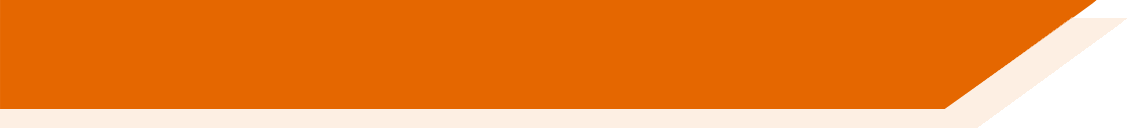 Remember that to talk about a mixed gender group of people (male and female), you use the masculine form of the noun.

Ejemplo:
‘Mis hermanos’ can mean either ‘my brothers’ or ‘my brothers and sisters’.
‘Mis hijos’ can mean either ‘my sons’ or ‘my sons and daughters / my children’.

What could the following phrases mean?
Mis abuelos =  _________________ or __________________
Mis tíos =  _______________ or ____________________
Mis primos = ____________________ or _______________________
my grandparents
my grandfathers
my uncles
my uncles and aunts
my cousins (m)
my cousins (m and f)
[Speaker Notes: Timing: 2 minutes

Aim: To remind students that the masculine form of a plural noun can have two meanings

Procedure
Click to remind students of the rule that when there are mixed groups of men and women, the male form is used. Therefore, two meanings are possible.
Click to show examples with family members.
Click to show some short questions to elicit what the two possible meanings are. Click to reveal each answer.]
Talking about possessionsPossessive adjectives ‘su’ and ‘sus’
gramática
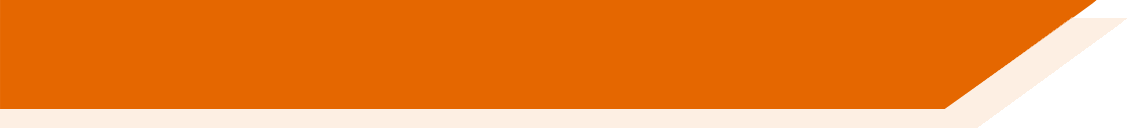 To say ‘his’, ‘her’ or ‘its’ before a singular or uncountable noun use ‘su’.
It does not matter whether the noun is masculine or feminine.
Ejemplos:
¡Ojo! As su(s) has different meanings, you may need context to know if it is she, he or it.
His / her son is tall.
Su hijo es alto.
His / her daughter is short.
Su hija es baja.
To say ‘his’, ‘her’ or ‘its’ before a plural noun use ‘sus’.
Sus tíos son raros.
His / her uncles OR aunts and uncles are strange.
His / her aunts are serious.
Sus tías son serias.
Remember to use ‘es’ for a singular noun and ‘son’ for a plural noun.
[Speaker Notes: Timing: 2 minutes

Aim: to introduce ‘su’ and ‘sus’

Procedure:
1. Click to reveal each new part of explanation of ‘su’ and ‘sus’ and then the examples. Each example and answer is revealed by a click, so teachers can ask students for the answers.
You could choose to revisit previously learned vocabulary (for example from the homework sheet completed before this class) by asking students how they would say ‘his uncle’, ‘her aunt’, ‘his cousin (f)’ etc. The teacher could alternatively say phrases like ‘su abuelo’, ‘sus hermanas’ etc to elicit English translations.
2. Click to show explanation of  ‘su’ or ‘sus’ and how this will inform the verb choice between ‘es’ or ‘son’.]
Hugo y su familia
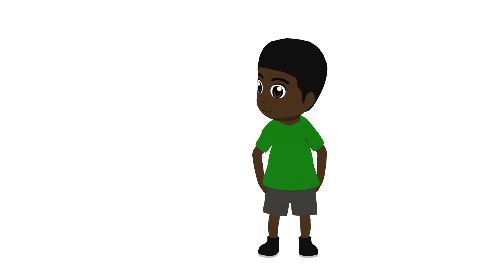 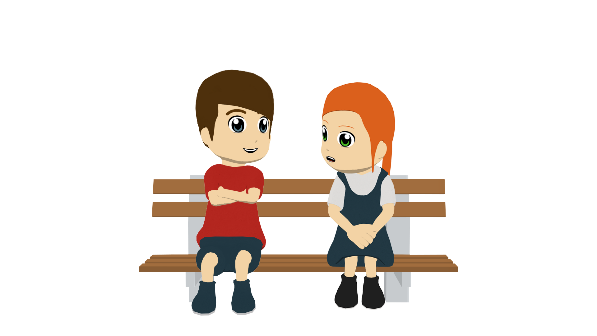 leer
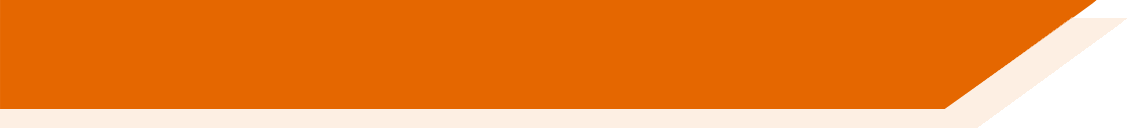 Daniel habla con Lucía. Describe a la familia de Hugo. Completa las frases. 
¿Debes usar ‘su’ o ‘sus’? ¿‘Es’ o ‘son’?
Who is/are strong?

Who is/are great?

Who is/are serious?

Who is/are funny?

Who is/are crazy?

Who is/are tall?
His cousin

His parents

His aunts

His girlfriend

His sister

His brothers OR brothers and sisters
[Speaker Notes: Timing: 6 minutes

Aim: This reading activity focuses on two features:
Possessive adjectives ‘su’ vs ‘sus’ [new]
SER in singular persons: ‘es’ vs ‘son’ [revisited]

Attention to the noun in the second column is needed to determine whether to use ‘su’ or ‘sus’.
Attention to the noun in the second column OR the adjective ending in fourth column is needed to decide whether to use ‘es’ or son’.  

Procedure:
Tell students to write 1-8 in their books, and then either write the correct words (e.g. 1: su, es). 
Students then write a-f in their books and answer the comprehension questions (Who is/are…) to check understanding of the family members and adjectives in English. 
Answers will be revealed on each click of the mouse. One click is needed for ‘su’ or ‘sus’ and another for ‘es’ or ‘son’ to allow teachers to ask different students for answers.

Note: Vocabulary covers family members, some from this week’s vocabulary list (tío, tías) as well as others that have been previously learned including from Yr 8 2.1.5 (novia). Adjectives from various weeks are also revisited, including 5 adjectives from Year 7]
Describing family membersPossessive adjective ‘mi’ [revisited]
gramática
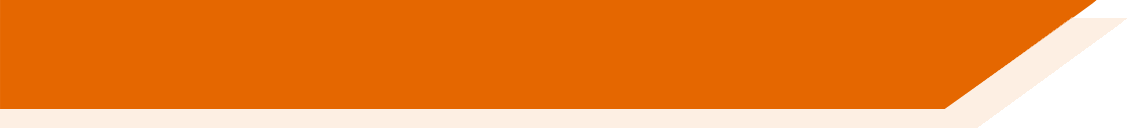 Remember, to say ‘my’ before a singular or uncountable noun use ______.
It does not matter whether the noun is masculine or feminine.
mi
Ejemplos:
Remember, adjectives agree with the gender and number of the noun.
-o, -os for masculine nouns
-a, -as for feminine nouns
My boyfriend is boring.
Mi novio es aburrido.
Mi tía es activa.
My aunt is active.
mis
To say ‘my’ before a plural noun use _____.
My grandfathers OR grandparents are funny.
Mis abuelos son graciosos.
Mis primas son guapas.
My cousins (f) are good looking.
[Speaker Notes: Timing: 2 minutes

Aim: revisit ‘mi’ and ‘mis’ 

Procedure:
Click to revisit use of ‘my’. Ask students to remember how to say ‘my’ for singular and then plural nouns. Click to reveal answers. You could choose to revisit previously learned vocabulary (for example from the homework sheet this week) by asking students how they would say ‘my uncle’, ‘her aunt’, ‘his cousin’ etc, or eliciting translations of phrases like ‘mi primo’, ‘mis amigas’ etc.
2. Click to show reminder of the need for adjective agreement when describing a person (or people). This will feature in the next activity.]
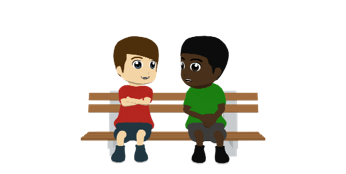 Daniel describe a su familia y a la familia de Hugo.
escuchar
Escucha la frase y completa la tabla. Es ¿‘mi/s’ o ‘su/s’? 
La frase, ¿cómo continúa? Elige ‘es’ o ‘son’ y el adjetivo correcto (A o B).
es
1
1
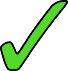 2
son
2
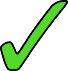 3
3
son
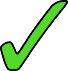 4
es
4
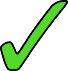 5
es
5
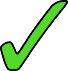 6
son
6
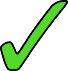 son
7
7
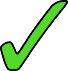 8
8
es
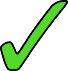 [Speaker Notes: Timing: 7 minutes

Aim: This listening exercise focuses on three pairs of features:
mi(s) and su(s)
es and son [revisited]
adjective-noun gender agreement for masculine vs feminine nouns [revisited]

Procedure:
1. Students copy out the grid and headers in their book (they need not write the adjectives in both forms).
2. Click on the number on the left-hand side to listen to the recording. Students listen to the cue and tick either the ‘my’ or ‘his/her’ box for each question, then write either ‘es’ or son’, depending on whether the cue is singular or plural.
3. Students listen again and write the correct adjective (or A or B), by focusing on the gender of the noun in the cue.
4. Answers will be revealed on a click for each question. The first click will show a tick in either ‘my’ or ‘his/her’ box, next click shows either ‘es’ or son’, and then the next click will circle the correct adjective. This allows teachers to ask for separate answers from different students.
5. Sentences could be translated after revealing the correct answers and listening to the recording of the full sentence by clicking on the number on the right-hand side. These will appear after the final answer with a click. 

Note: Numbers 5 and 8 will produce unlikely answers, ‘my son is’ and ‘his daughter is’ (given the age of the characters!). After going through the answers and translating the sentences teachers could ask students which answers are unlikely.

Transcript:
Su tío…
Mis tías …
Sus primos …
Su novia …
Mi hijo …
Mis abuelos …
Sus tíos…
Su hija…

Answers transcript:
Su tío es hermoso.
Mis tías son divertidas.
Sus primos son locos.
Su novia es alta.
Mi hijo es gracioso.
Mis abuelos son serios.
Sus tíos son aburridos.
Su hija es activa.]
hablar / escuchar
Una videollamada con tu amigo de intercambio
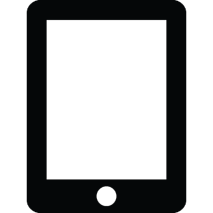 You and your exchange partner are getting to know each other online.
You are describing your family members and those of your best friends.
Person A: describe the family member using the information on the cards. 
Use ‘mi(s)’ (my) OR ‘su(s)’ (his/her), as well as either ‘es’ or ‘son’ and an adjective.
His grandparents
1
“Sus abuelos son nerviosos.”
[are nervous]
Person B: listen and complete the grid in English.
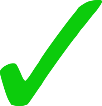 grandparents
nervous
[Speaker Notes: Timing: 11 minutes

Aim: This paired speaking/listening activity brings together productive practice of ‘mi’, ‘mis’, ‘su’ and ‘sus’. It is also a chance to reinforce accurate production of ‘es’ or ‘son’, as well as adjective-noun gender and number agreement.

Procedure
Click to show each line of the instructions to students. After the Person A instructions, the next click will show an example sentence. Clicking again will show what Person B needs to do, and then the next click will show an answer grid with the answers filled in for the example sentence.
Confirm that the answer in the ‘quién es / quiénes son’ column should be in English, and the answers in the ‘Cómo es / cómo son’ column should be in English]
3
1
2
His/her girlfriend
My uncles
My aunt
[is weak]
[is serious]
[are tall]
6
4
5
My parents
His/her cousins (f)
His/her friends (m)
[are not crazy / insane]
[are funny]
[are not active]
Hablar/escuchar
[Speaker Notes: DO NOT DISPLAY
Person A speaking cards
Available to print in separate Word doc.]
3
1
2
My grandparents
My boyfriend
Her/his friends (f)
[are not boring]
[are not bad]
[is strong]
6
4
5
His/her mother
My grandmother
His/her uncles
[is great]
[are fun]
[is well-known]
Hablar/escuchar
[Speaker Notes: DO NOT DISPLAY
Person B speaking cards
Available to print in separate Word doc.]
Respuestas: Persona A
escuchar
friends (f)
not bad
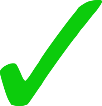 boyfriend
strong
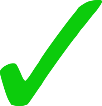 grandparents
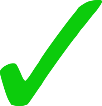 not boring
mother
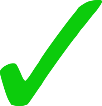 well-known
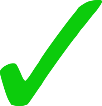 uncles
fun
great
grandmother
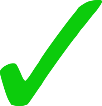 [Speaker Notes: Person A answer grid]
Respuestas: Persona B
escuchar
weak
aunt
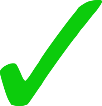 tall
uncles
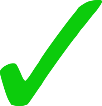 girlfriend
serious
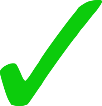 not active
friends
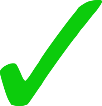 not crazy / insane
parents
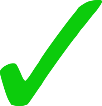 cousins (f)
funny
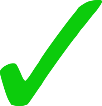 [Speaker Notes: Person B answer grid]
Ahora escribe seis frases en español.
escribir
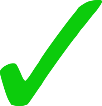 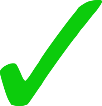 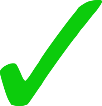 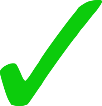 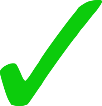 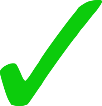 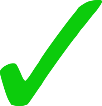 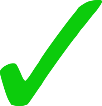 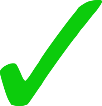 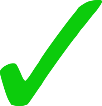 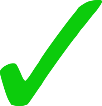 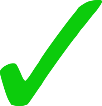 [Speaker Notes: OPTIONAL

Aim:  To be able to write a correct sentence using the correct possessive adjective, ‘es’ or ‘son’ and adjective agreement, based on information in the last activity. This is in some ways a translation exercise, where students are applying both grammar and vocabulary. 

Procedure:
The slide displays the completed correct grids that students should have finished with at the end of the last speaking activity. 
Students A and B should write out their grid in sentence form in Spanish, paying attention to ‘mi’ / ‘mis’ / ‘su’ / ‘sus’, translating the family member, using ‘es’ or ‘son’, and then translating the adjective and making it agree with the noun.
The answers are provided on the next slide]
Respuestas correctas
escribir
Persona A						Persona B
Sus amigas no son malas.
Mi tía es débil.
Mis tíos son altos.
Mi novio es fuerte.
Su novia es seria.
Mis abuelos no son aburridos.
Su madre es conocida.
Sus amigos no son activos.
Sus tíos son divertidos.
Mis padres no son locos.
Mi abuela es genial.
Sus primas son graciosas.
[Speaker Notes: OPTIONAL

Procedure:
1.  Answers are revealed to each question on each click, starting with person A, and then moving on to person B]
Describing family members and their jobs
Spelling changes for –ar verbs in the preterite
Possessive adjective ‘nuestro’
Y8 Spanish
Term 3.1 – Week 2 – Lesson 52
Pete Watson / Nick Avery / Rachel HawkesArtwork: Mark Davies

Date updated: 09/09/22
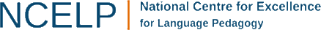 [Speaker Notes: Learning outcomes (lesson 2):
Sounds and spelling: consolidate (-qué) ending for –ar verbs in 1st person singular preterite and introduce (-gué) ending
Vocabulary: learn and practise numbers 21-30; learn jobs in masculine and feminine forms (o-a and r-ra)
Grammar: consolidate possessive adjectives tu/tus and su/sus
Grammar: learn ‘nuestro’ and its agreement in gender with singular nouns (nuestro/nuestra)

Word frequency (1 is the most frequent word in Spanish): 
New vocabulary (introduce in lesson 2): nuestro [77]; científico [1067]; médico [1443]; músico [2060]; abogado [1211]; tan [104], in addition to words introduced in lesson 1: tío [988]; tía [1205]; hijo/a [140]; conocido [159]; débil [1946]

Vocabulary to revisit:
8.2.2.2 me [22]; te [48]; le [25]; regalar [1420]; tirar [685]; quitar [668]; reloj [1683]; caja [1074]; lleno/a [684)], vacío/a [1585]
8.2.1.5 cuidar [751]; olvidar [415]; traer [341]; salud [613]; novio [1322]; novia [1996]; cumpleaños [3372]

Source: Davies, M. & Davies, K. (2018). A frequency dictionary of Spanish: Core vocabulary for learners (2nd ed.). Routledge: London]
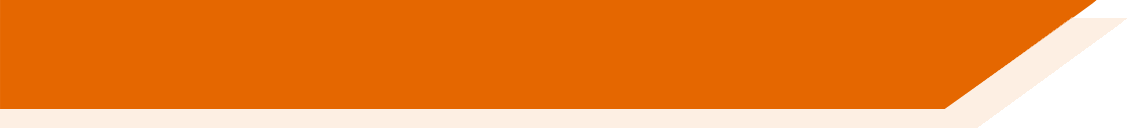 Spelling changes for –ar verbs in the preterite: using the verb ending ‘-gué’
gramática
As you know, some verbs in Spanish end in –ar.
To talk about ‘I’ for completed events in the past with –ar verbs ending in -car, remove ‘-ar’ and add _____ .
qué
ataqué
atacar
practiqué
practicar
Ejemplos:
(I attacked)
(to attack)
(I practised)
(to practise)
However, for –ar verbs ending in ‘-gar’, remove –gar and add –gué.
llegar
jugué
Ejemplos:
llegué
jugar
(to play)
(I played)
(I arrived)
(to arrive)
As the infinitive has a hard ‘g’, it needs to keep the same sound in the past tense. If the ‘g’ didn’t change to ‘gu’, the verb ending would be a soft [ge] sound.
[Speaker Notes: Timing: 2 minutes

Aim: recap the 1st person singular ending –qué and introduce the new verb ending –gué. These endings are based on the need for the verbs to maintain the correct pronunciation.

Procedure:
1. Remind students of the rule for forming the 1st person singular preterite form of –ar verbs ending in –car. Ask students what the verb ending is, which will be revealed with a click.
2. Click to show examples of regular ‘car’ verbs using new ‘car’ verbs from the top 2000 most frequent words. Click again to show the conjugated verb and again to show the translation. This allows teachers to ask students for the correct form of the verb and its meaning. These are both cognates, and their meanings are given.
3. Click to show the rule for ‘gar’ verbs.
4. Click again to show examples of the rule. ‘Jugar’ and ‘llegar’ verbs are both known vocabulary items.
5. Click to show the explanation for this spelling change. This is an opportunity to revisit the ‘soft’ [ge] SSC and juxtapose it with [gué]. 

Frequency of unknown words (1 is the most common word in Spanish)
practicar [1495]; atacar [1504]]
escuchar / escribir
Lucía describe el fin de semana pasado. Escucha. ¿Cuántas veces escuchas verbos en –é, –qué o –gué? Escribe las palabras.
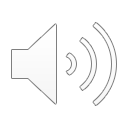 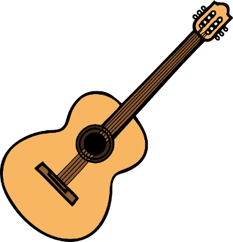 é
qué
gué
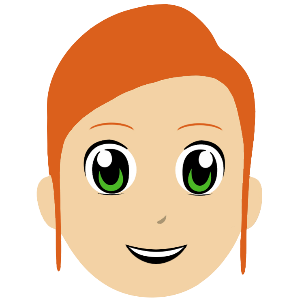 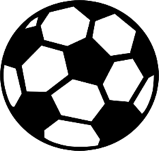 ¿Qué palabras escuchas?
é
gué
qué
jugué
pagué
llegué
saqué
 practiqué 
busqué 
 identifiqué
desayuné 
quité
gané
*quitar la mesa – to clear the table
*pagar – to pay
[Speaker Notes: Slide 1/2

Timing: 8 minutes (slides 24-5)

Aim: to identify how frequently the three SSCs occur in the text.

Procedure: 
Students copy the tally grids into their books for this. Click on the ‘play’ button (top right) of the audio player to begin.
The first (and second) time they listen, they just tally how many times they hear the three SSCs.
Students listen again. They write the words that they hear with these SSCs. It may be necessary to replay the audio multiple times to give students the chance to complete all three boxes. There isn’t a problem with this – it is more likely to support errorless learning (see NCELP phonics rationale document (https://resources.ncelp.org/concern/parent/kd17cs85f/file_sets/sn009x76k). 

Notes: 
This fully readable text (i.e., a text that includes 100% or near to 100% previously taught language) could also be used for a dictation.

Transcript:
Text (77 words): Un día muy lleno
El sábado pasado, desayuné temprano y quité la mesa después. Me gusta la música, entonces saqué mi guitarra y practiqué casi toda la mañana. Después, busqué mi balón de fútbol y jugué en el parque con Hugo. ¡Yo gané cinco a cuatro! Por la tarde pagué unos billetes de autobús para un viaje a Sevilla, luego identifiqué unos lugares para visitar. Llegué a casa con sueño después de un día muy lleno.

Word frequency of unknown words/cognates (1 is the most frequent word in Spanish): identificar [1080]; pagar [377]]
hablar
Lee el párrafo a tu compañero. Cambia el infinitivo del verbo a la forma correcta del ‘yo’ en el pasado.
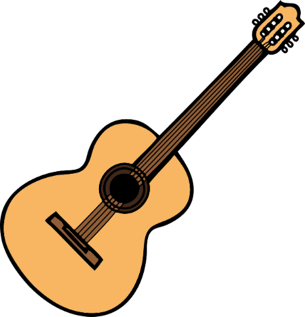 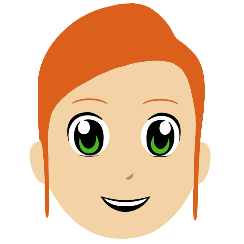 El sábado pasado, [desayunar] temprano y [quitar] la mesa después. Me gusta la música, entonces [sacar] mi guitarra y [practicar] casi toda la mañana. Después, [buscar] mi balón de fútbol y [jugar] en el parque con Hugo. ¡Yo [ganar] cinco a cuatro! Por la tarde [pagar] unos billetes de autobús para un viaje a Sevilla, luego [identificar] unos lugares para visitar. [Llegar] a casa con sueño después de un día muy lleno.
desayuné
quité
saqué
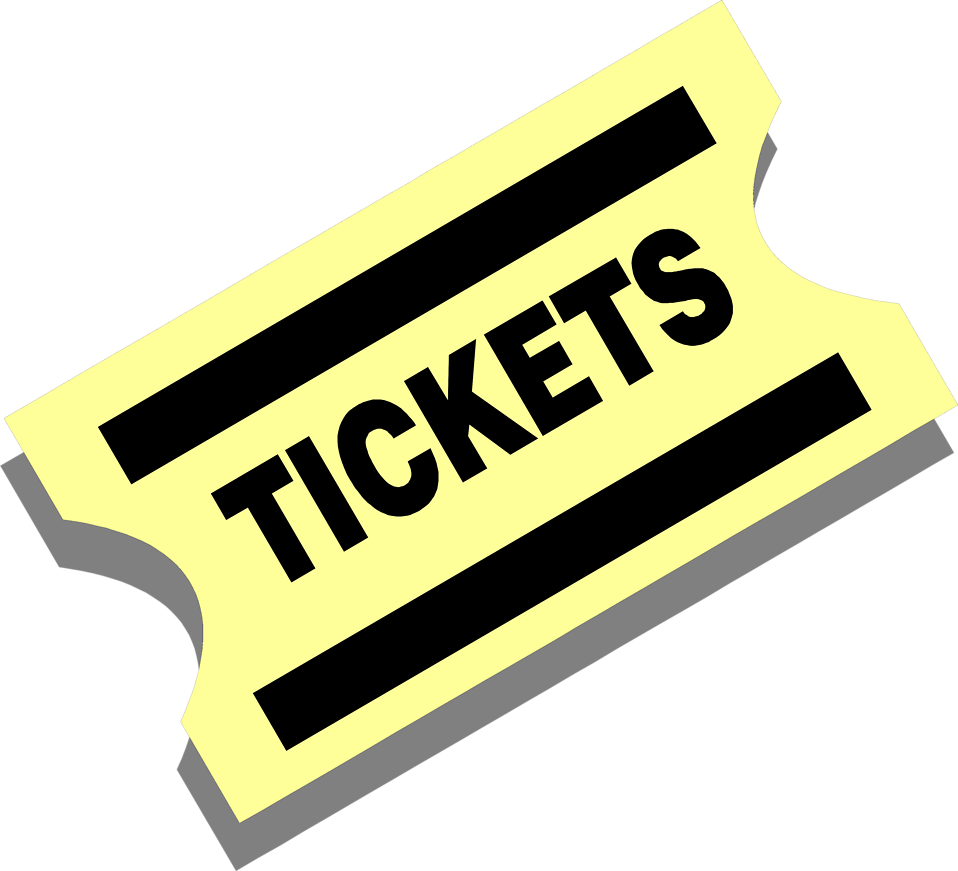 practiqué
billetes
busqué
jugué
pagué
gané
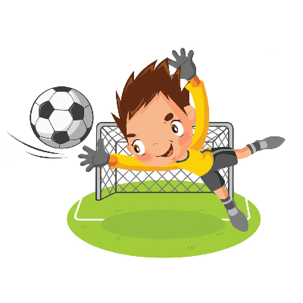 Llegué
identifiqué
[Speaker Notes: Slide 2/2

Aim: pronunciation and fluency practice, with a specific focus on recognising verbs that require –qué and –gué in the preterite, and pronouncing these correctly.

Procedure:
1. Students work in pairs and take it in turns to read out the passage to their partner. They need to convert the verbs in bold in the infinitive into the ‘I’ form of the preterite. This is the same passage as the previous exercise. It could be worth doing the first verb (desayuné) in class, or asking which verbs are going to need the [qué] or [gué] endings before starting the activity.
2. The other student should then read the passage out.
3. The teacher can then go through the entire text with students, reading out individual sentences. Clicking will reveal the conjugated verb.

Notes: a native speaker from mainland Spain commented that she personally would use ‘ocupado’ (un día muy ocupado), but was aware that in other parts of Spain and in Latin American countries, ‘lleno’ is used.
If desired, the text could also also be translated as an extension activity.

Word frequency of unknown words/cognates (1 is the most frequent word in Spanish): identificar [1080]; pagar [377]]
Vocabulario
escuchar
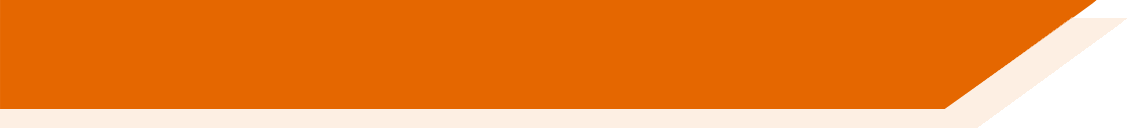 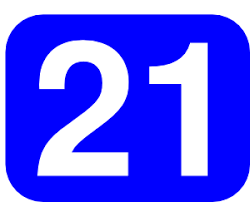 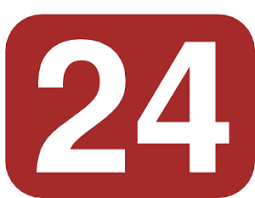 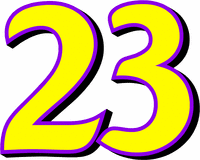 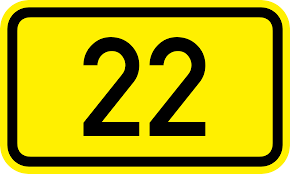 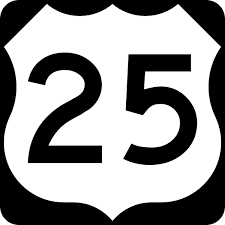 21
22
25
23
24
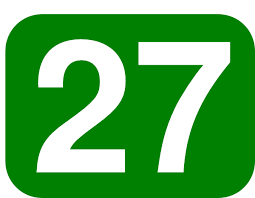 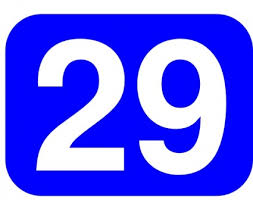 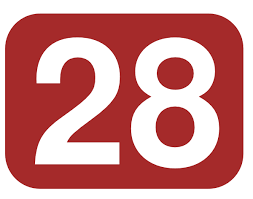 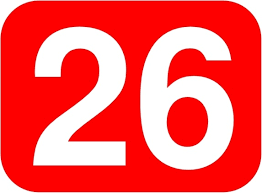 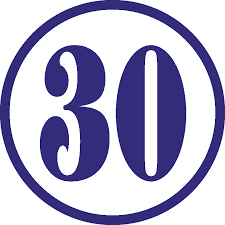 26
27
30
28
29
[Speaker Notes: Timing: 2 minutes

Aim: to introduce and practise the new vocabulary items (numbers 21-30) in the oral modality. Their pronunciation is modelled by a native speaker.

Procedure:
1. Click the blue trigger to play the audio for each word.
2. The teacher could also ask students to repeat the number out loud, after hearing it, and could focus students on where the stress falls within each word. 
3. For further practice, students could turn away from the board, (or the teacher can blank the board), and so not see which audio button the teacher clicks. They would listen and write down the number they hear in numerical form or in English.]
Vocabulario
hablar
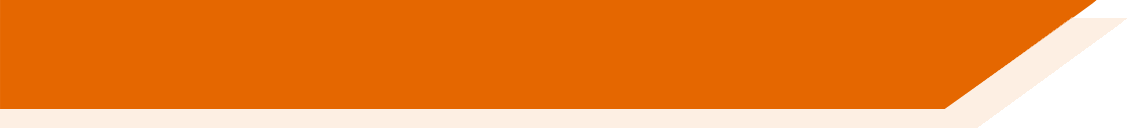 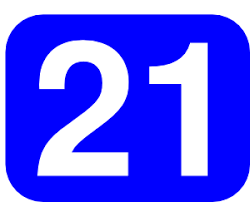 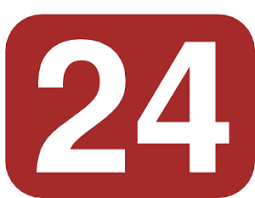 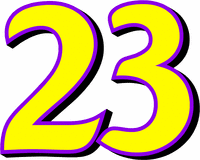 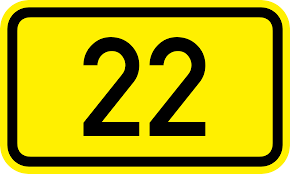 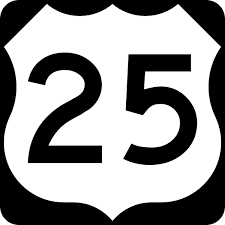 veintiuno
veintidós
veintitrés
veinticuatro
veinticinco
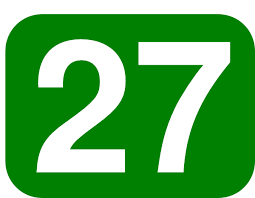 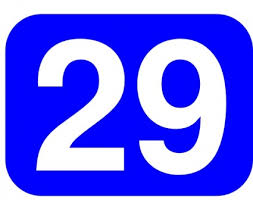 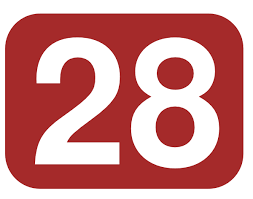 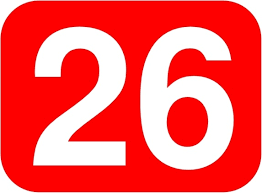 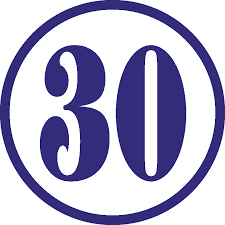 treinta
veintiséis
veintisiete
veintiocho
veintinueve
[Speaker Notes: Timing: 4 minutes

Aim: to introduce and practise the new vocabulary items (numbers 13-20) in the written modality

Procedure:
The teacher chooses a number, writing it down on a mini-whiteboard or piece of paper.
The students have to guess the number the teacher has chosen.
The teacher tallies a point for every incorrect guess. This will show students how the game will work when they play it in pairs (see next steps).
Students play the game in pairs, taking it in turns to be the person guessing.Note: Teachers may want to suggest that students write down their chosen number (in case of disputes!). After each round students can show each other proof of the number they chose.
Students keep a tally for every incorrect guess. The person with the lowest score wins (i.e. the person who has made the fewest incorrect guesses during the whole game).

Notes
It might be worth drawing attention to the idea that the numbers between 21-29 are effectively pronounced like twenty and one, twenty and two, in Spanish , veinte y uno, veinte y dos, but pushed together into one word, so that the e-y becomes one sound and letter, ‘i’.]
Recap: stress and spelling rules
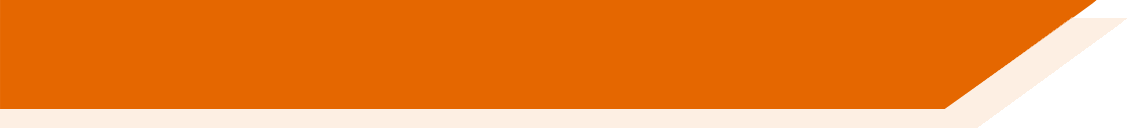 Remember: for words with final-syllable stress, there is an accent on the final vowel if the word ends with the consonants ___or ___ .

This rule applies to several numbers between 13 and 30.
n
s
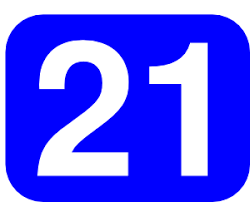 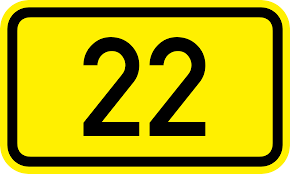 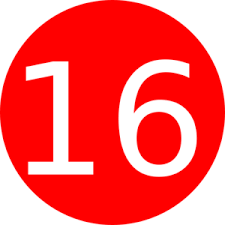 veintiún
veintidós
dieciséis
22
16
21
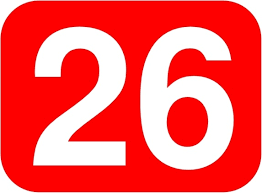 Veintiuno changes before a noun.
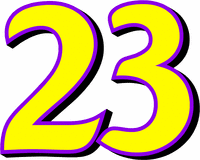 There are 21 boys.
Hay veintiún chicos (m).
veintitrés
veintiséis
26
23
Hay veintiuna chicas (f).
There are 21 girls.
[Speaker Notes: Timing: 2 minutes

Aim: recap accent rules on final syllables to explain number spellings

Procedure:
1. Teachers click to go through the slide. Gaps are left for teachers to elicit answers from students.
2. When the numbers appear, teachers can ask the students to say the number and say where the accent would go. They can also play a recording of the number by clicking on the number buttons for students to hear the stress on the last syllable.
3. The spelling of the numbers will appear on the next clicks.

Source: https://www.rae.es/espanol-al-dia/veintiuna-personas-veintiuno-por-ciento

Transcript:
Dieciséis
Veintiún
Veintidós
Ventitrés
Veinticinco]
Escucha y escribe los números en español. ¿Cuáles llevan acento?
escuchar
18
dieciocho
dieciséis
6
16
1
veintitrés
25
23
veinticinco
7
2
veintidós
22
14
catorce
3
8
veintiséis
17
diecisiete
26
4
9
veintinueve
veintiún
21
29
10
5
[Speaker Notes: OPTIONAL

Aim: practise recognising and spelling the numbers 13-30, with a focus on those with accents

Procedure:
1. Students should write 1-10 in their exercise books.
2. Teachers play the recording. Students need to write both the number they hear in figures and then in Spanish. 
3. Answers are shown in order by clicking.

Transcript:
dieciocho
veinticinco
veintidós
diecisiete
veintinueve
dieciseís
veintitrés
catorce
veintiséis
veintiún]
Vocabulario
hablar
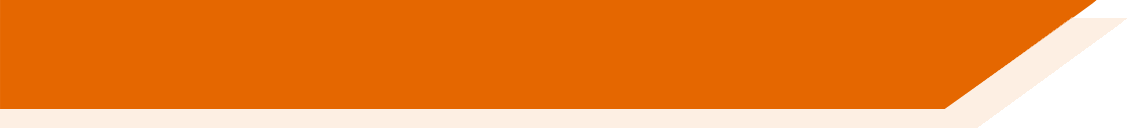 [1/2]
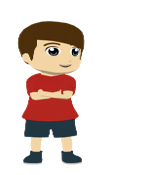 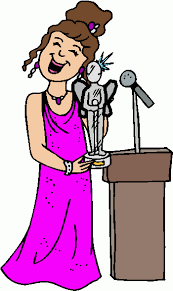 conocido
conocida
c_ _ _ _ _ _ _
c_ _ _ _ _ _ _
el hijo
el h_ _ _
[son]
[well-known,  famous]
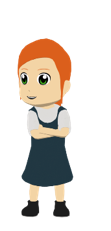 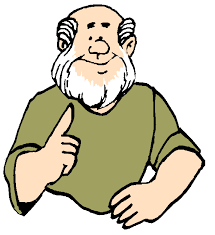 la hija
la h_ _ _
[daughter]
el tío
el t_ _
[uncle]
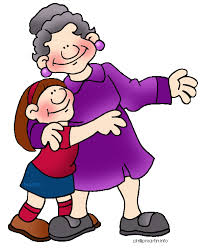 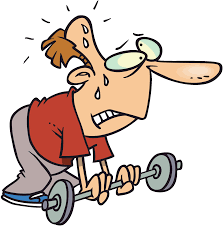 [weak]
d_ _ _ _
débil
la t_ _
la tía
[aunt]
[Speaker Notes: Vocabulary practice slide [1/2]

Timing: 2 minutes

Note: the words tío, tía, hijo, hija, débil, conocido (this slide) were taught in lesson 1. The first letter is given so that students have to recall the words.
The words nuestro, científico, médico, músico, abogado, tan (next slide) are introduced for the first time.

Procedure1. The teacher elicits the Spanish words by pointing the English word and picture. Each click reveals a word.

Pictures by Mark Davies and free from clipart-library.com]
Vocabulario
hablar
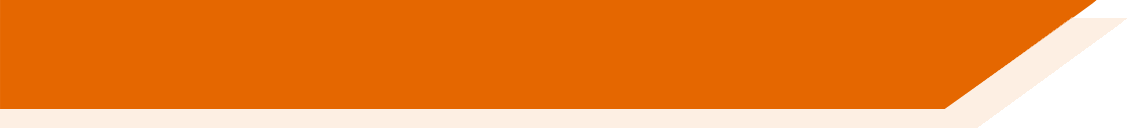 [2/2]
Many jobs end in an ‘-o’ when they refer to a man and in an ‘-a’ when they refer to a woman.
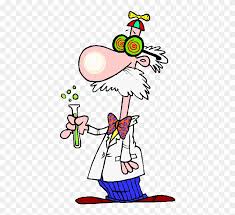 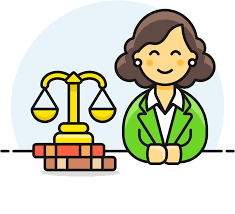 el científico, la científica
el abogado, la abogada
[lawyer]
[scientist]
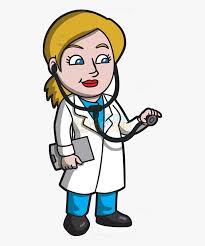 ‘Tan’ is used to give emphasis to an adjective.
Ejemplo: 
tan grande = so big
el médico, la médica
nuestro, nuestra
[our]
[doctor]
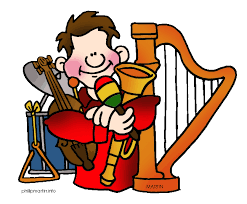 el músico, la música
[so]
tan
[musician]
[Speaker Notes: Vocabulary practice slide [2/2]

Timing: 3 minutes

Procedure1. Click to reveal each new word. Two short callouts will appear with the new vocabulary to explain: 
a) how ‘tan’ is used, in contrast to ‘así que’ and ‘entonces’ which have also been previously taught as ‘so’. Explain that ‘tan’ is used to emphasise an adjective quality. 
b) how gender marking is used for job titles. If the person is a man or a woman, then certain jobs will change their ending as happens with adjectives. Students could be asked here if they can remember any examples of jobs that don’t end in –o or –a (anticipate ‘profesor’, ‘director’ and ‘autor’ – as jobs may also end in ‘r’ when referring to a man).
2. Pupils either work by themselves or in pairs, reading out the words and recapping their English meaning (1 minute).3. Then the teacher removes the English words or pictures (one by one) and they try to recall the English orally (chorally), looking at the Spanish (1 minute).4. Then the Spanish meanings are removed (one by one) and they to recall them orally (again, chorally), looking at the English (1 minute)5. Further rounds of learning can be facilitated by one pupil turning away from the board, and his/her partner asking him/her the meanings (‘Cómo se dice X en español?’).  This activity can work from L2  L1 or L1  L2.]
Saying what jobs people doUse of the indefinite article
gramática
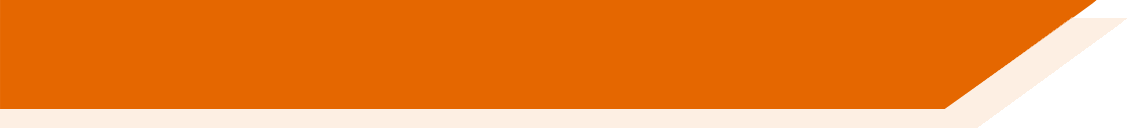 In English, we use the indefinite article (a, an) to say what job someone does 
(e.g. He is a teacher). In Spanish, no indefinite article (un/una) is used.
Ejemplos:
My father is a doctor.
Mi padre es médico.
My aunt is a lawyer.
Mi tía es abogada.
However, if you use an adjective to describe the job, the indefinite article is used:
My mother is a serious headteacher.
Mi madre es una directora seria.
Mi primo es un músico genial.
My cousin is a great musician.
[Speaker Notes: Timing: 2 minutes

Aim: Teaching how do say what jobs people do (highlighting the absence of the indefinite article in Spanish)

Procedure:
Click to show the rule about not using indefinite article with jobs in Spanish. It could be worth saying that in Spanish, you are effectively saying ‘My uncle is scientist.’
Click to show the examples.
Explain that when qualifying the job, i.e making it more specific, or using an adjective, then the indefinite article is used.
Click to show two examples with adjectives.]
Talking about possessionPossessives ‘tu’ and ‘su’ [revisited]
gramática
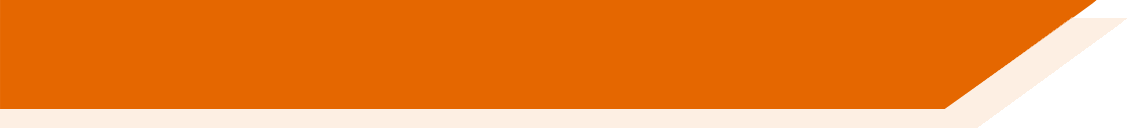 tu
Remember that to say ‘your’ before a singular or uncountable noun, use ____.
To say ‘your’ before a plural noun, use _____.

Ejemplos:
                            		

To say ‘his’, ‘her’ or ‘its’ before a singular or uncountable noun, use _____.
To say ‘his’, ‘her’ or ‘its’ before a plural noun, use _____.

Ejemplos:
tus
your cousins (m or m/f)
tus primos
tu prima
your cousin (f)
Remember: when talking about a mixed group (boys and girls), use the masculine plural form.
su
sus
su hijo
his / her daughters
sus hijas
his / her son
[Speaker Notes: Timing: 2 minutes

Aim: Review use of ‘tu’/’tus’ and ‘su’/’sus’

Procedure:
Click to show the rule for saying ‘your’ in the singular form, ask students what the missing word is, click to reveal.
Same process for saying your in the plural form.
Click to show examples
Click to show a reminder that the masculine plural form can have two possible meanings, either just male family members, or male and female family members. This was mentioned on a slide in the previous lesson.
Click to show rule for saying his/her before a singular noun, ask students what the missing word is, click to reveal.
Same process for his/her in the plural form.
Click to show examples.

Notes
You could add to this and review family vocabulary by asking the class to say ‘your son’, ‘your daughters’, ‘your aunt’, ‘his grandmother’, ‘her grandparents’ etc, if more practice is needed.]
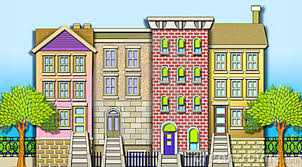 escuchar
Escucha. Daniel habla de la familia de Hugo (‘your…’) o de la familia de Nadia (‘her…’)?Completa la tabla en inglés.
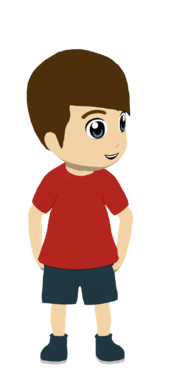 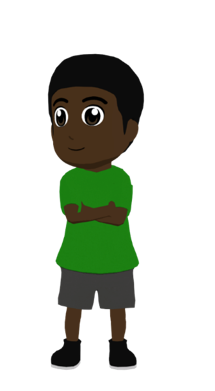 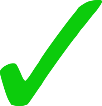 27
lawyer
uncle
1
cousins
24
doctors
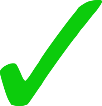 2
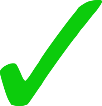 29
aunts
musicians
3
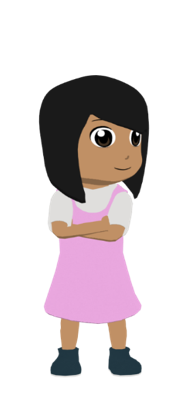 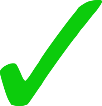 author
23
grandmother
4
21
father
scientist
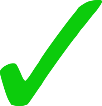 5
headmaster
30
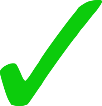 grandfather
6
[Speaker Notes: Teachers can choose to do either this listening activity OR the reading activity on the next slide, which uses the same question content. 

Timing: 8 minutes

Aim: Distinguish in listening between your and his/her, translate information about family, job and numbers

Procedure:
1. Explain that in this exercise they will hear recordings saying what jobs family members do and where they live. Ask students to copy down the grid in their books
2. Students should tick either the ‘your’ box or the ‘his/her’ box for each question, and write the answers in English for the columns about the family member and the job. The number of the house in the final column can be written in number form.
3. Click the button for each question to play the recording. It could be played two or three times.
4. Answers will be revealed with a click for each column for each question in order to allow students to give answers for each box.

Transcript:
Su tío es abogado. Vive en la casa número veintisiete.
Tus primos son médicos. Viven en la casa número  veinticuatro
Sus tías son músicas. Viven en la casa número  veintinueve.
Su abuela es autora. Vive en la casa número veintitrés
Tu padre es científico. Vive en la casa número veintiuno.
Su abuelo es director. Vive en la casa número treinta.]
Lee las frases. Daniel le escribe mensajes a Hugo. Habla de la familia de Hugo (‘your…’) o la familia de Nadia (‘her…’)? Completa la tabla en inglés.
leer
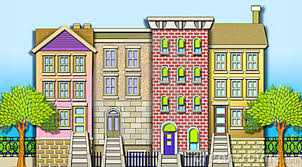 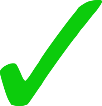 27
lawyer
uncle
cousins
24
doctors
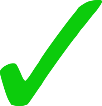 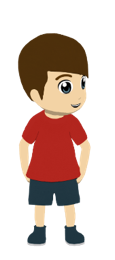 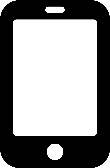 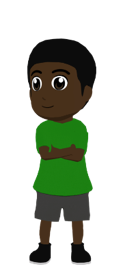 aunts
musicians
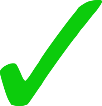 29
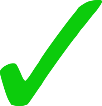 grandmother
author
23
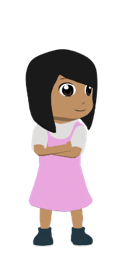 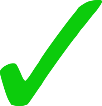 21
scientist
father
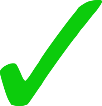 headteacher
30
grandfather
[Speaker Notes: Teachers can choose to do either this reading activity OR the listening activity on the previous slide, which uses the same question content. 

Timing: 8 minutes
Aim: to recognise ‘your’ or ‘his/her’ and translate information on family members, jobs and numbers.
Procedure:
1. Tell students to copy down a grid, ignoring the first column (the Spanish sentences) 2. Students should tick either the ‘your’ or ‘his/her’ column. They should write out the family member in English and the job in English, and the house number in digits.
3. Answers will be revealed by clicking for each column for each question to allow teachers to elicit individual answers from students.

Note: teachers could draw students’ attention to the fact that ‘veintiuno’ is used in item 5 (rather than ‘veintiún’ or ‘veintiuna’) because it does not appear before the noun.]
Talking about possessionsPossessive adjective ‘nuestro’
gramática
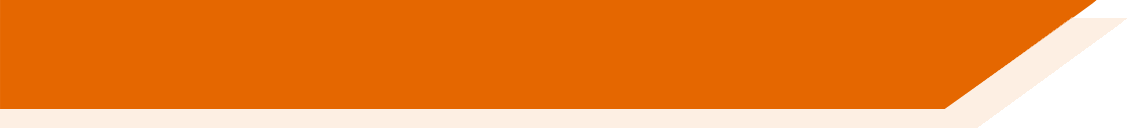 To say ‘our’, use ‘nuestro’. ‘Nuestro’ needs to agree in gender with the noun.
For singular masculine nouns use ‘nuestro’.
our son
nuestro hijo
For singular feminine nouns use ‘nuestra’.
nuestra hija
our daughter
[Speaker Notes: Timing: 3 minutes

Aim: Teach how to use the possessive adjective ‘nuestro’ and ‘nuestra’

Procedure:
Click to show the explanation of nuestro use in the singular. Show how nuestro will agree with the gender of the noun that it is describing.
Click to show examples. Click to show the Spanish, then you can ask what the phrase means, before clicking to reveal. There are two examples.  It could be worth some quick practice here with other family members, e.g., ‘¿Cómo se dice ‘our father’, ‘our mother’, ‘our grandmother’, ‘our grandfather’? etc.]
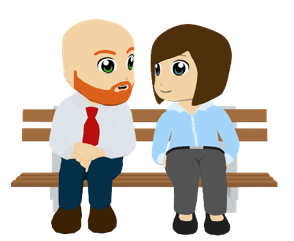 escuchar
Ana y Diego describen a la familia. Escucha y completa la tabla.
26
Nuestra
1
1
Nuestra
22
2
2
Nuestro
3
3
25
Nuestra
4
4
28
Nuestro
20
5
5
Nuestro
27
6
6
[Speaker Notes: Timing: 7 minutes 

Aim: To apply gender agreement rules to ‘nuestro’ to decide which noun is correct. To also use the gender marking to decide which job is correct and to consolidate understanding of vocabulary (numbers and family members).

Procedure:
1. Students should copy the grid into their books. For the ¿Quién es? and ¿Qué trabajo tiene? Students could just leave blank and just write the correct answer.
2. Students will hear the sentence with the family member bleeped out. They will need to pay attention to the possessive adjective (nuestro or nuestra) to establish who the correct family member is. Students should also write either ‘nuestro’ or ‘nuestra’ in the first column and then the correct family member in the second.
3. Students listen again. This time they decide how old the person is and what their job must be (based on the gender of the possessive adjective), as the sentence ending is incomplete. They add this information to the third and fourth columns.
4. Each answer will be revealed for each question by clicking so that teachers can elicit individual answers from students. The beige action buttons can be clicked to play the full sentence.
5. It might be worth asking which question gives an unlikely age answer (number 2, not many 22 year old grandmothers!)
6. Sentences can be translated after the correct answers have been revealed.

Transcript:
Words in brackets are bleeped out.

Nuestra [hija] tiene veintiséis años. Es...
Nuestra [abuela] tiene veintidós años. Es…
Nuestro [primo] tiene veinticinco años. Es…
Nuestra [tía] tiene veintiocho años. Es…
Nuestro [hijo] tiene veinte años. Es…
Nuestro [amigo] tiene veintisiete años. Es…

Answers
Nuestra hija tiene veintiséis años. Es médica.
Nuestra abuela tiene veintidós años. Es científica.
Nuestro primo tiene veinticinco años. Es autor.
Nuestra tía tiene veintiocho años. Es directora.
Nuestro hijo tiene veinte años. Es músico.
Nuestro amigo tiene veintisiete años. Es abogado.]
¿Quién es?
hablar / escuchar
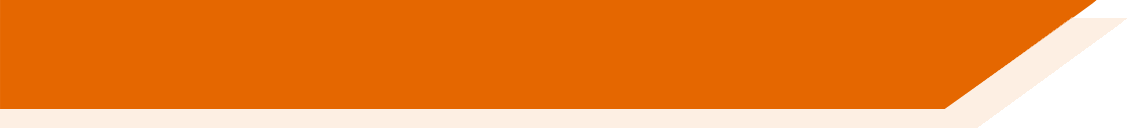 Persona A: lee las dos frases en español. Lee las frases en orden (1, 2, 3 etc.)
Persona B: escucha. ¿Quién es la persona? Usa ‘su’ o ‘nuestro/a’ + nombre.
¡Atención! En ocasiones la misma persona está en dos tarjetas (e.g. our sister y her sister)
Es médica. Vive en la casa 23.
Persona B
Persona A
Our sister
f
1
Say in Spanish:
Job: Doctor
She’s a doctor (f).
She lives in house number
23.
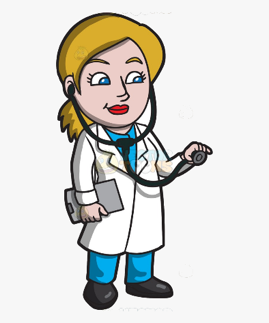 Es nuestra hermana.
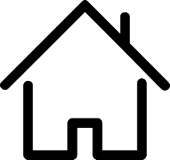 Who is it? Write in English.
23
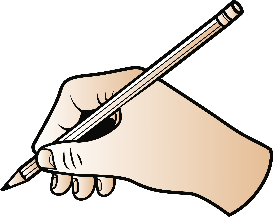 Our sister
_______________
[Speaker Notes: Timing: 12 minutes

Aim: Speaking and listening practice of jobs, numbers, possessive pronouns ‘su’ and ‘nuestro’ and family members

Procedure:
1. Students work in pairs. Give out a Person A and person B sheet to the pairs. On one side students should have 6 prompts, and on the other they should have 8 answer cards.
2. Person A reads out their prompt. Person B looks at their answer cards and translates the person they link it is, deciding whether to use ‘su’ or ‘nuestro’. Person A writes down what they hear in Spanish under the ‘who is it’ heading on the card.
3. Each person speaking will only have to use one form of ‘nuestro’ across the 6 sentences. This retains the focus on a single pair of features (‘su’ or ‘nuestro’), thus making the task more achievable than (su vs nuestro vs nuestra).
4. After Person A has received 4 answers, Person B will take their turn to give the prompts

Note: There are pairs of potential answers (e.g. her father and our father), with either the jobs or the house numbers being the distractor information. By designing activity in this way, the aim is to make the vocabulary an essential part of the task.]
1
2
3
Say in Spanish:
Say in Spanish:
Say in Spanish:
She’s a scientist (f).
She lives in house number 27.

Who is it? Write in English.
________________________
She’s a doctor (f).
She lives in house number 23.

Who is it? Write in English.
________________________
She’s a musician (f).
She lives in house number 30.

Who is it? Write in English.
________________________
4
5
6
Say in Spanish:
Say in Spanish:
Say in Spanish:
She’s a lawyer (f).
She lives in house number 28.

Who is it? Write in English.
________________________
She’s a lawyer (f).
She lives in house number 24.

Who is it? Write in English.
________________________
She’s an author (f).
She lives in house number 27.

Who is it? Write in English.
________________________
[Speaker Notes: Student A ¿Quién es? Prompt cards, with space to write answer]
1
2
3
Say in Spanish:
Say in Spanish:
Say in Spanish:
He’s a musician (m). 
He lives in house number 25.

Who is it? Write in English.
________________________
He’s a scientist (m).
He lives in house number 22.

Who is it? Write in English.
________________________
He’s an author (m).
He lives in house number 26.

Who is it? Write in English.
________________________
4
5
6
Say in Spanish:
Say in Spanish:
Say in Spanish:
He’s a scientist (m).
He lives in house number 21.

Who is it? Write in English.
________________________
He’s a headteacher (m).
He lives in house number 20.

Who is it? Write in English.
________________________
He’s a lawyer (m).
He lives in house number 25.

Who is it? Write in English.
________________________
[Speaker Notes: Student B ¿Quién es? Speaking activity prompt sheet]
c
b
d
a
Her uncle
Our father
Our son
Her son
Job: Scientist
Job: Lawyer
Job: Headteacher
Job: Musician
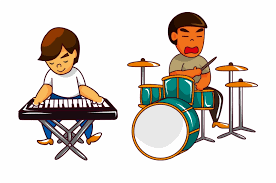 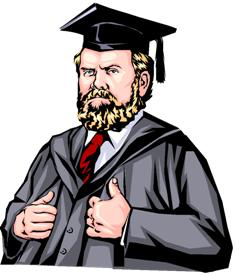 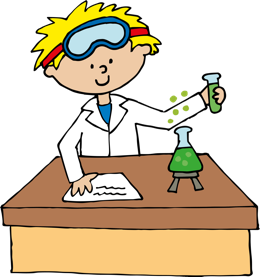 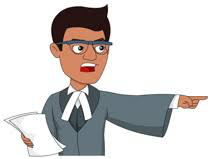 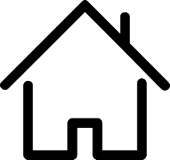 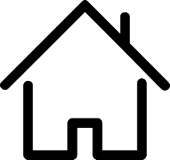 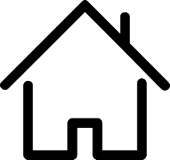 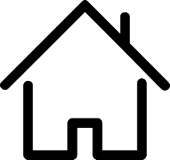 25
22
25
20
e
Our cousin (m)
Our uncle
Her father
f
g
Her cousin (m)
h
Job: Doctor
Job: Scientist
Job: Author
Job: Author
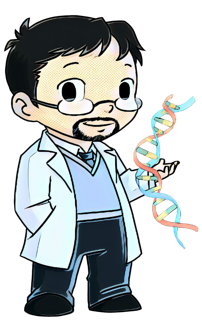 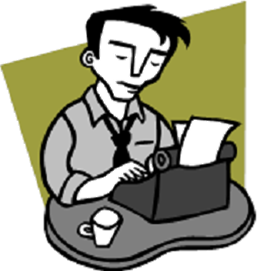 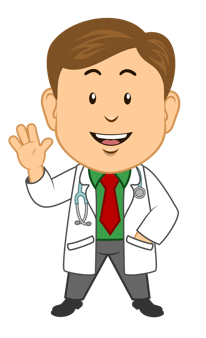 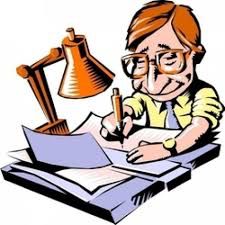 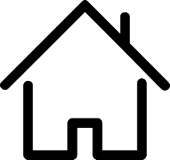 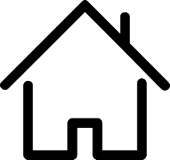 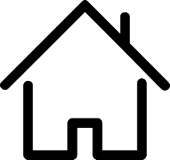 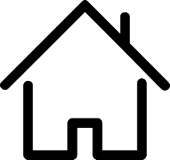 27
21
20
26
[Speaker Notes: Student A  ¿Quién es? speaking activity answer cards]
c
b
d
a
His grandma
Our grandma
Our friend (f)
His aunt
Job: Headteacher
Job: Lawyer
Job: Scientist
Job: Doctor
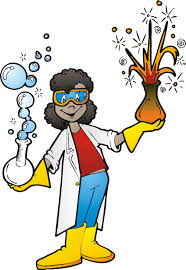 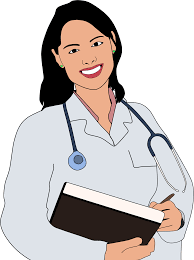 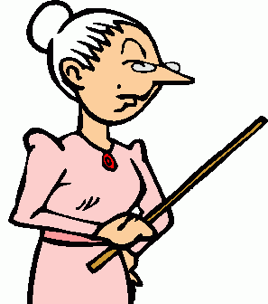 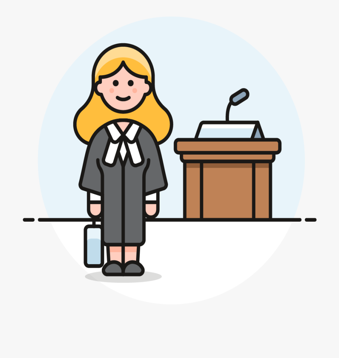 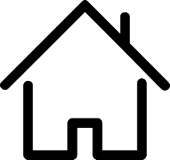 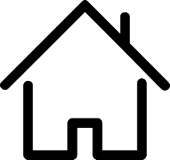 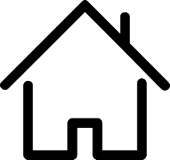 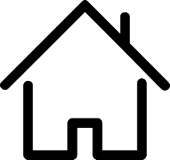 24
23
23
27
e
His mother
Our aunt
Our mother
f
g
His friend (f)
h
Job: Musician
Job: Musician
Job: Lawyer
Job: Author
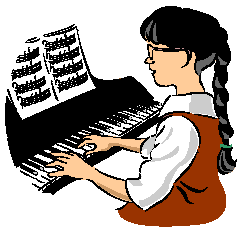 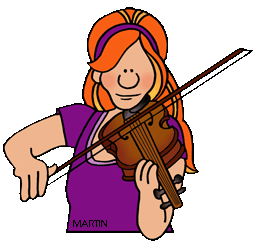 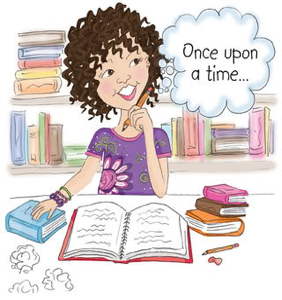 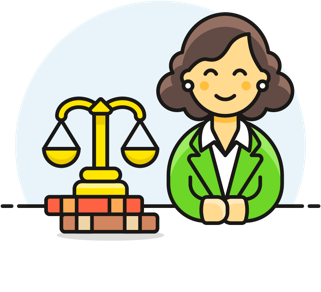 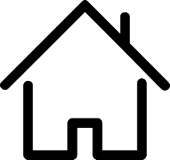 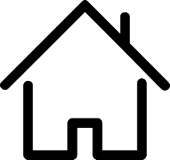 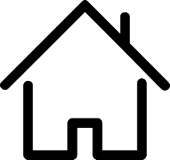 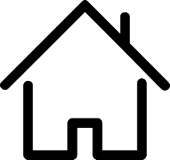 28
20
30
27
[Speaker Notes: Student B  ¿Quién es? speaking activity answer cards]
Respuestas
hablar
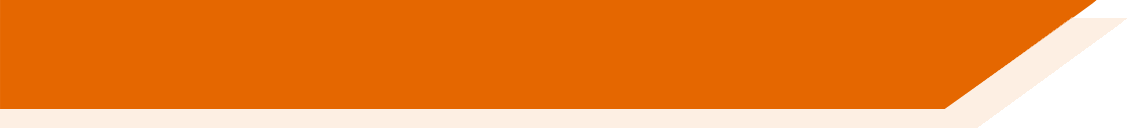 Persona A :
Nuestra abuela
Su madre
Nuestra amiga
Su tía
Su amiga
Nuestra tía

Persona B :
Su tío
Su primo
Nuestro hijo
Nuestro padre
Su hijo
Nuestro tío
[Speaker Notes: Timing: 2 minutes

Procedure:
Click to reveal the answers

Correct card combinations
Person A
Prompt 1 = card d of Person B
Prompt 2 = card h of Person B
Prompt 3 = card c of Person B
Prompt 4 = card a of Person B
Prompt 5 = card e of Person B
Prompt 6 = card g of Person B

Person B
Prompt 1= card b of Person A
Prompt 2 = card e of Person A
Prompt 3 = card d of Person A
Prompt 4 = card c of Person A
Prompt 5 = card a f Person A
Prompt 6 = card f of Person A]
Gaming Grammar
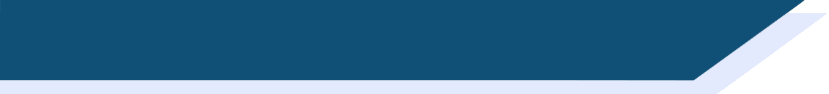 Gaming Grammar
Gaming Grammar mini-game  Possessive adjectives: number in the ‘Possessive adjective agreement’ menu practices aspects of this week’s lessons.
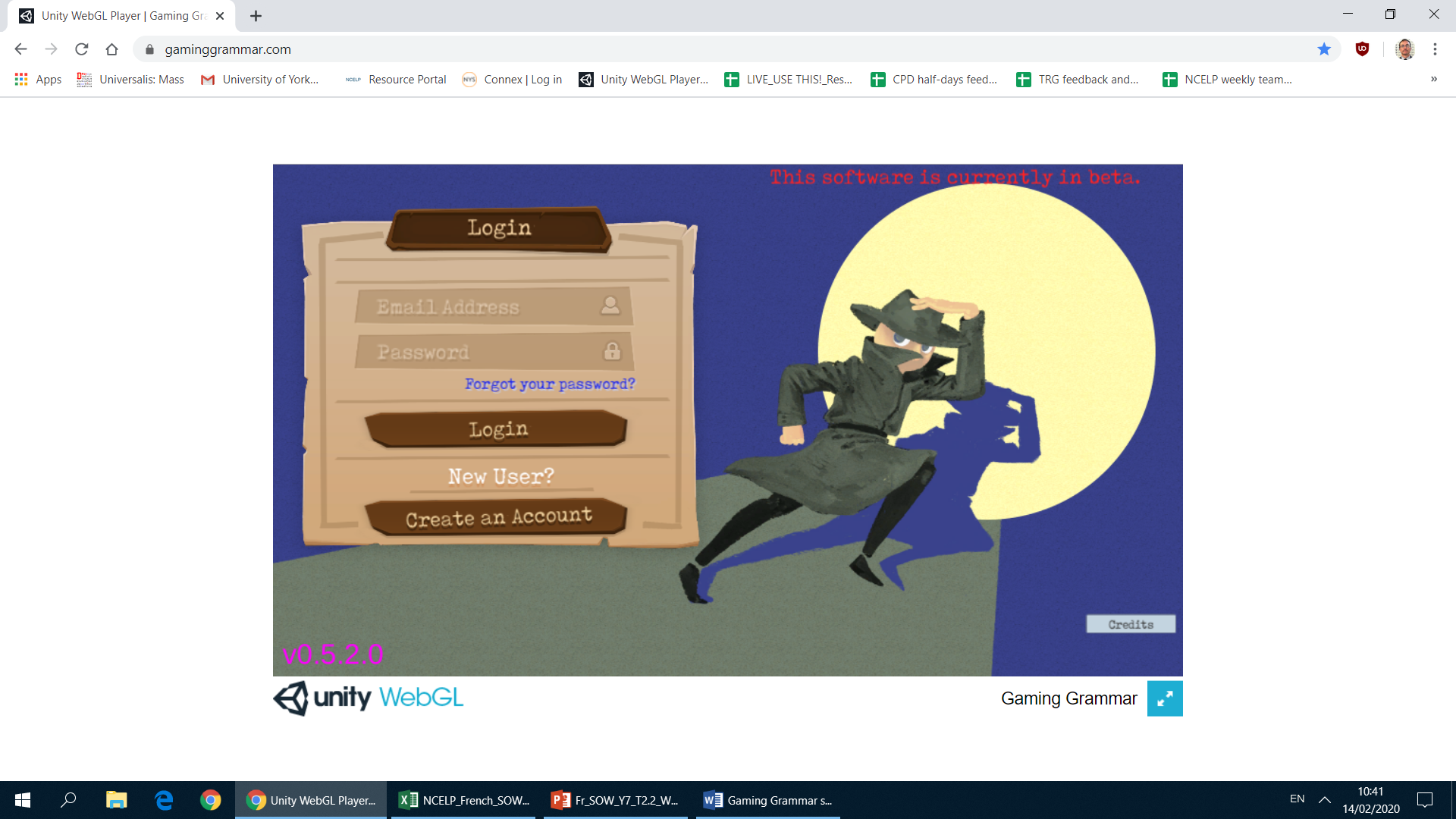 [Speaker Notes: This slide links to Gaming Grammar login screen. The appropriate mission can then be selected from the menu page.
Students will progress through the game at their own rate; teachers should use the teacher interface to check progress. This will help to inform future lesson planning.]
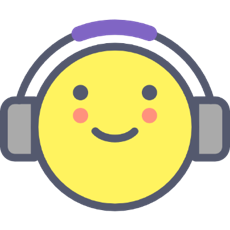 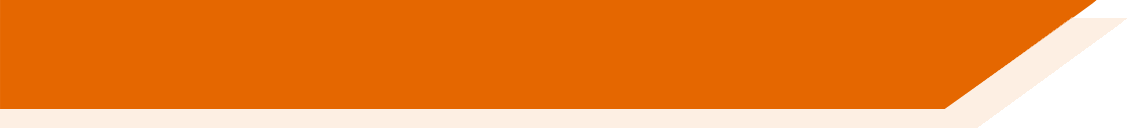 Deberes
Vocabulary Learning Homework (Y8, Term 3.1, Week 3)
Audio file
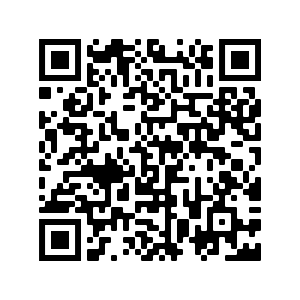 Audio file QR code:
Student worksheet
Quizlet link
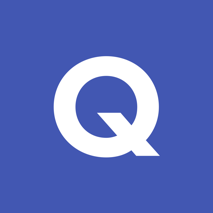 In addition, revisit:		Term 2.2 Week 3
				Term 2.1 Week 6
[Speaker Notes: Links to homework sheet to be updated.]